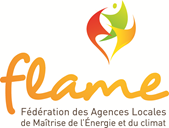 La rénovation thermique 
en copropriété
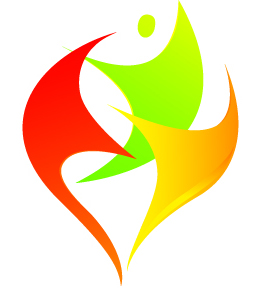 Fédération des agences locales de maîtrise de l’énergie et du climat
Sommaire
Pourquoi rénover son logement en copropriété ?

Point sur la réglementation

Les travaux

Freins et leviers

Quelles aides financières ?
© ADEME
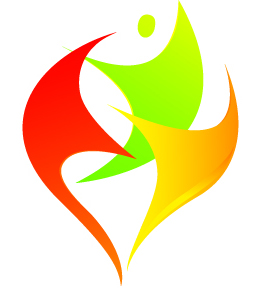 Fédération des agences locales de maîtrise de l’énergie et du climat
*
1. Pourquoi rénover son logement en copropriété ?
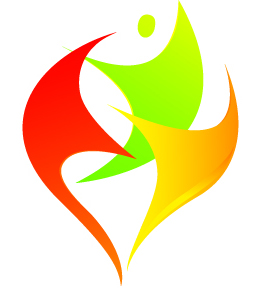 Fédération des agences locales de maîtrise de l’énergie et du climat
*
Grenelle de l’environnement3 x 20 et Facteur 4
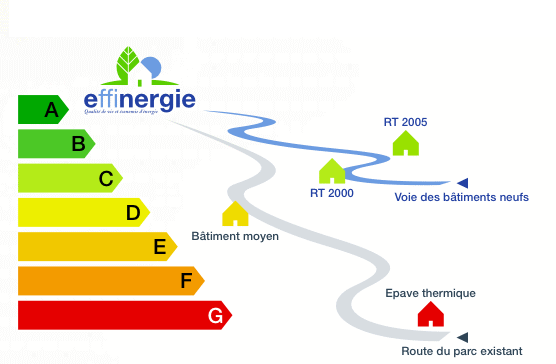 Objectifs GRENELLE : 
 - 38 % d’énergie sur les bâtiments existants d’ici 2020
 400 000 rénovations complètes par an à partir de 2013
 « Facteur 4 » d’ici 2050 = Diviser par 4 nos consommations
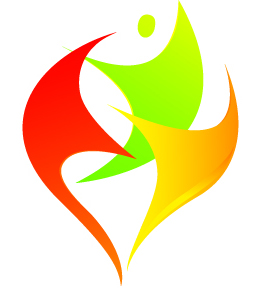 Fédération des agences locales de maîtrise de l’énergie et du climat
*
Quatre bonnes raisons de rénover
Valorisation de son patrimoine
Économies d’énergie (facture)
Meilleur confort
Respect de la planète
© Ademe
© Ademe
© Ademe
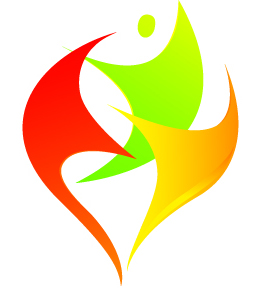 Fédération des agences locales de maîtrise de l’énergie et du climat
*
Des consommations croissantes… et des prix qui suivent
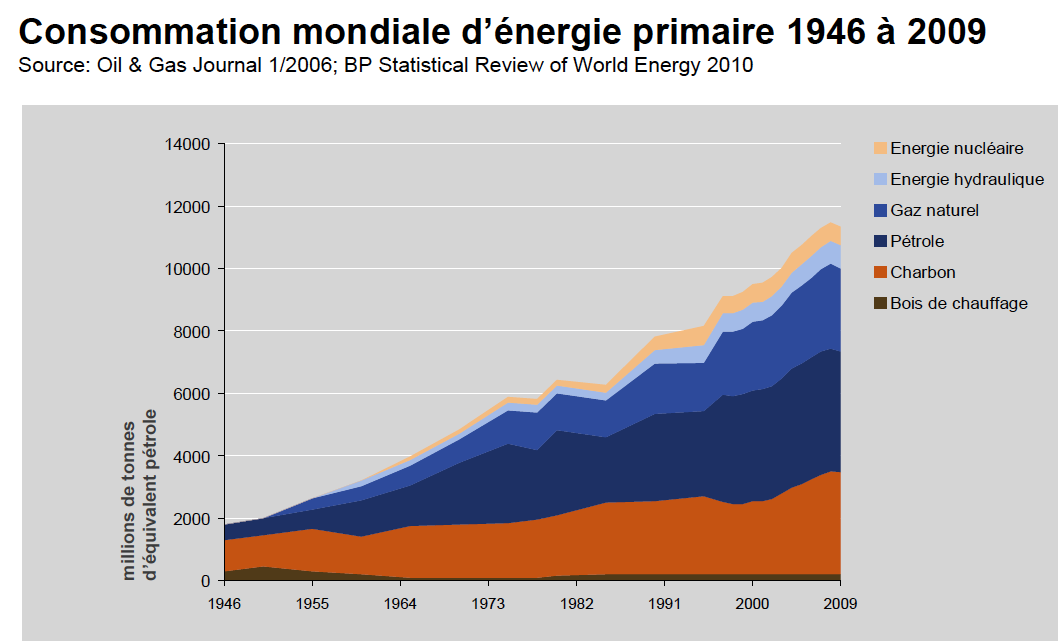 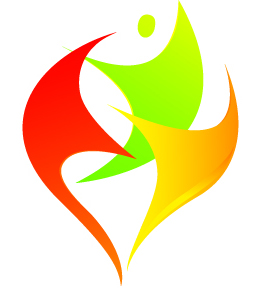 Fédération des agences locales de maîtrise de l’énergie et du climat
[Speaker Notes: Forte augmentation de la conso après guerre. 

La consommation mondiale d’énergie primaire a baissé de 1,1% en 2009, première fois depuis 1982. Alors que le pétrole reste le premier combustible avec 34,8% de la conso primaire, il continue de perdre des parts de marché. A l’inverse, le part de charbon atteint sa plus haute valeur depuis 1970 !

Au niveau géographique, le gaz détient la plus grande part de marché en Europe et Eurasie, alors que le charbon est le premier combustible en Asie Pacifique.
Le pétrole et le gaz  détiennent leur plus grande part de marché au Moyen Orient
Le gaz en Asie Pacifique
Le nucléaire et l’hydraulique en Europe et Eurasie]
Et des prix qui grimpent!et des prix qui suivent
Source: Ministère de l’écologie - SOeS
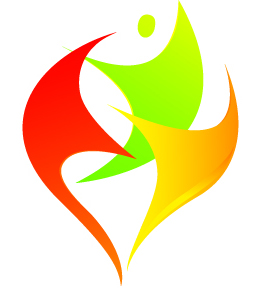 Fédération des agences locales de maîtrise de l’énergie et du climat
*
Le contexte énergétique français
Rapport entre production et consommation
d’énergie en France
© Ademe
La France consomme deux fois
plus d’énergie qu’elle n’en produit !
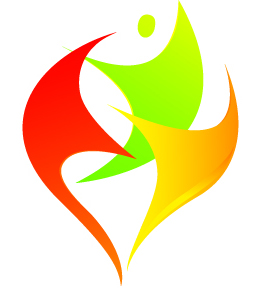 Fédération des agences locales de maîtrise de l’énergie et du climat
*
Les consommations domestiques
Le secteur domestique représente le tiers de la consommation énergétique totale en France. 
La répartition des consommations est la suivante :
© Ademe
© Ademe
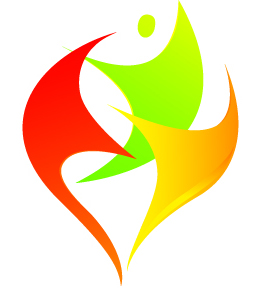 Fédération des agences locales de maîtrise de l’énergie et du climat
*
2. Point sur 
la réglementation
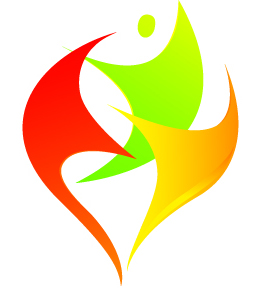 Fédération des agences locales de maîtrise de l’énergie et du climat
*
Les obligations
Pour les copropriétés de plus de 50 lots en chauffage collectif : audit énergétique









 Pour les autres (chauffage individuel ou inférieur à 50 lots) : DPE à venir ?
© Ademe
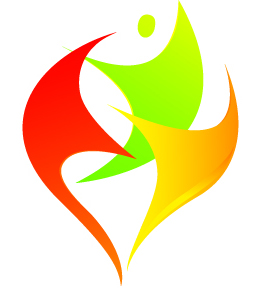 Fédération des agences locales de maîtrise de l’énergie et du climat
*
Qu’est-ce qu’un audit?
Pourquoi ?
 Par qui ?
 A quoi sert-il ?
© Ademe
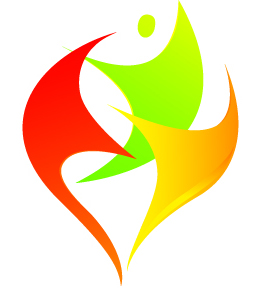 Fédération des agences locales de maîtrise de l’énergie et du climat
*
[Speaker Notes: Un état des lieux de la performance énergétique du bâti
Un état des lieux des équipements
Permet d’établir un état des lieux des consommations énergétiques 

Il est réalisé par un bureau d’étude.

Détermine des pistes d’amélioration de la performance énergétique à suivre.
 Une simulation thermique du bâtiment
Comparaison avec les factures de consommation réelles
 Des propositions de travaux de rénovation énergétique
Chiffrées en termes de coût
Chiffrées en termes d’économies réalisées/an.

Il est plus complet qu’un diagnostic de performance énergétique (DPE).]
Un audit pour déterminer les priorités d’actions
Exemple d’un immeuble sans isolation 
Parois béton 20 cm
Surface vitrée 15 % de la surface habitable
Ventilation  22%
Toiture  13%
Surfaces vitrées  20%
Murs  26%
Ponts thermiques 9%
Source : Ademe
Sols  10%
© Ademe
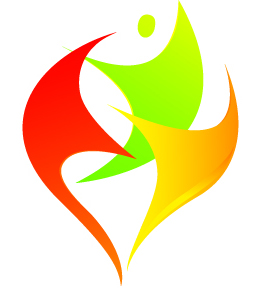 Fédération des agences locales de maîtrise de l’énergie et du climat
*
Un Bilan Energétique Simplifié
©MVE/APC
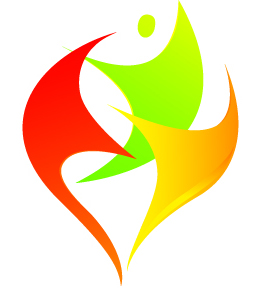 Fédération des agences locales de maîtrise de l’énergie et du climat
[Speaker Notes: Un BES est un outil d'évaluation de la performance énergétique d'une copropriété.

Il peut être fait par toute personne qui a accès au compteur concernant le chauffage collectif et l’eau chaude collective.

C’est un relevé annuel des consommations qui va permettre de comparer les saisons de chauffe entre elles.

Lorsque vous aurez réalisé le bilan énergétique simplifié de votre immeuble, vous serez en mesure de répondre aux questions suivantes  :

Combien il est consommé aujourd’hui de kWh (ou équivalents) par mètre carré par an chauffé dans votre immeuble. 
Quelles étaient les consommations il y a 2, 3, 4 ou 5 ans (plus ? moins ?...).
Si ces consommations sont « normales » ou « anormales », étant donné les caractéristiques de votre immeuble. 
Quelles économies vous pourriez réaliser simplement (différence entre vos consommations actuelles et ce que vous devriez consommer).]
Pourquoi faire un BES?
Pour connaître l’évolution de la consommation de votre immeuble

Pour savoir si votre immeuble est soumis à l’obligation d’individualiser les frais de chauffage
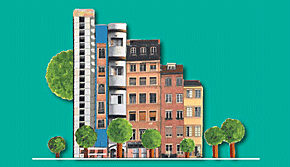 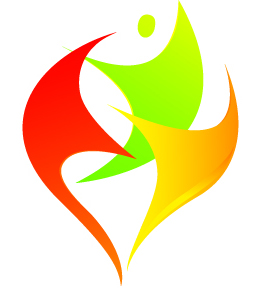 © ARC
Fédération des agences locales de maîtrise de l’énergie et du climat
L’individualisation des frais                                       de chauffage
Pour tous les immeubles ayant une consommation > 150 kWh/m²SHAB.an  ou   > 190 kWh/m²SHAB.an si moins de 20 % des émetteurs sont équipés d’organes de régulation.

L’entré en vigueur est immédiate avec un délai de 5 ans pour s’acquitter de l’obligation
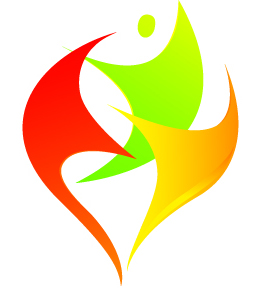 Fédération des agences locales de maîtrise de l’énergie et du climat
Les charges
( oscar.unarc.fr )
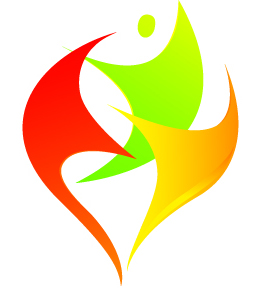 Fédération des agences locales de maîtrise de l’énergie et du climat
*
La comparaison
( oscar.unarc.fr )
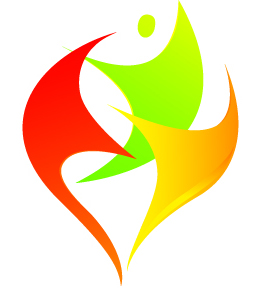 Fédération des agences locales de maîtrise de l’énergie et du climat
*
La démarche
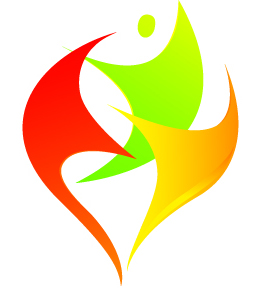 Fédération des agences locales de maîtrise de l’énergie et du climat
*
3. Les travaux
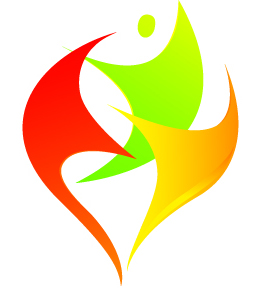 Fédération des agences locales de maîtrise de l’énergie et du climat
*
Pré-travaux
Avant tout projet, il faut avoir en tête la démarche Négawatt.


Réduire ses besoins, avant 
d’augmenter les moyens !
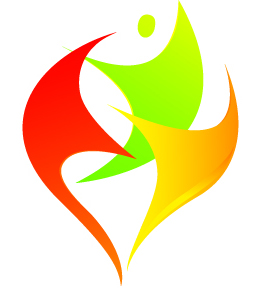 Fédération des agences locales de maîtrise de l’énergie et du climat
*
Priorisation des travaux
© ALOEN
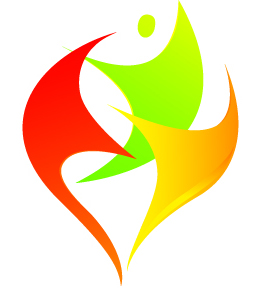 Fédération des agences locales de maîtrise de l’énergie et du climat
*
Les parois opaques
La toiture

Épaisseur :  20 à 30 cm (R ≈ 5 à 7 m².K/W)
Coût :  de 50 à 140 €/m²
©MVE
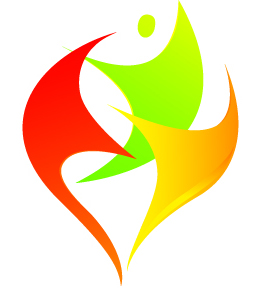 Fédération des agences locales de maîtrise de l’énergie et du climat
29
Les parois opaques
Les murs
Épaisseur : 15 à 20 cm (R ≈ 3,7 à 4,5 m².K/W)
Coût : 150 à 200 €/m²
©MVE
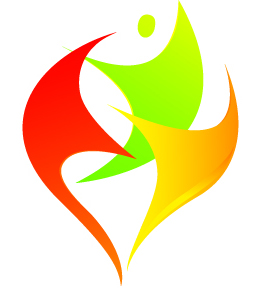 Fédération des agences locales de maîtrise de l’énergie et du climat
*
Les parois opaques
Les planchers bas
Épaisseur : 12 à 20 cm (R ≈ 3 à 4,5 m².K/W)
Coût : 50 – 70 €/m²
©MVE
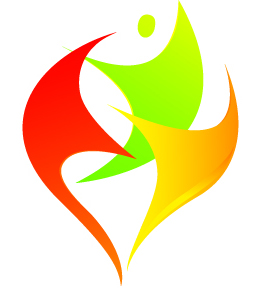 Fédération des agences locales de maîtrise de l’énergie et du climat
*
Les parois vitrées
Les parois vitrées 
Performance : Uw ≤ 1,3 W/m².K 
Coût : 600 – 800 €/m²
Menuiseries PVC : diminution du clair de jour.
Menuiseries métalliques : rupteurs de ponts thermiques indispensables.
©MVE
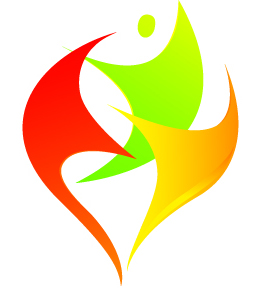 Fédération des agences locales de maîtrise de l’énergie et du climat
*
Les équipements
La ventilation
Ventilation naturelle assistée
Ventilation mécanique répartie
Ventilation hygro-réglable



 Ne pas boucher les entrées d’air !
 Attention à l’étanchéité du bâti lors des travaux
©MVE
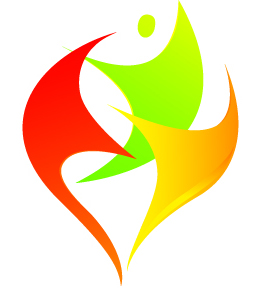 Fédération des agences locales de maîtrise de l’énergie et du climat
*
Les équipements
Le chauffage collectif
Calorifugeage, équilibrage,
Entretien, désembuage...
Régulation centrale : T° consigne
Régulation terminale : robinets 
thermostatiques
Changement de chaudière 
(condensation…), d’énergie, de 
brûleurs..
© MVE
1) Vanne de pied de colonne
2) T° de réglage des radiateurs
3) Robinets thermostatiques ou manuels
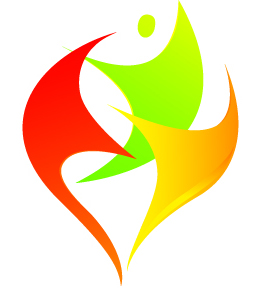 Fédération des agences locales de maîtrise de l’énergie et du climat
*
Les équipements
Le chauffage individuel
La régulation :
     Thermostat d’ambiance : sonde de température
     Robinets thermostatiques : limite la  température en sortie de radiateur.

La programmation :
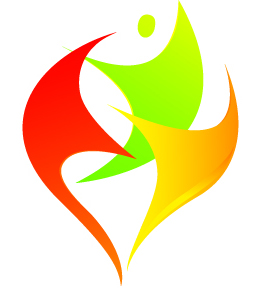 ©Ademe
Fédération des agences locales de maîtrise de l’énergie et du climat
*
Les équipements
Le chauffage individuel
Changement de la chaudière ou du brûleur (consommation accrue après 15 ans)
Condensation : chaleur plus douce circulant dans les radiateurs 	
- diminution des besoins 
ou
- augmentation du volume des radiateurs
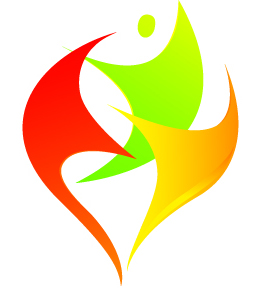 ©ADEME
Fédération des agences locales de maîtrise de l’énergie et du climat
*
Les équipements
Radiateur à accumulation
Le chauffage individuel
Changement des radiateurs électriques

Radiateurs à accumulation (de 800 à 2 000€).
 
Panneaux rayonnants (de 200 à 500€).

Radiateurs à inertie (de 400 à 1 000€).
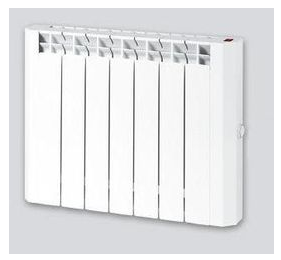 ©var.gouv.fr
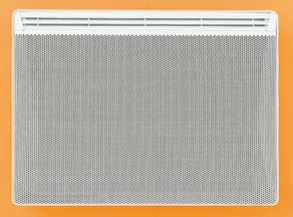 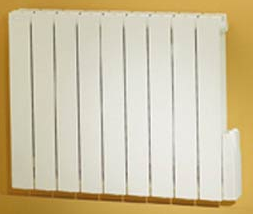 Radiateur rayonnant
Radiateur à inertie
© thermor
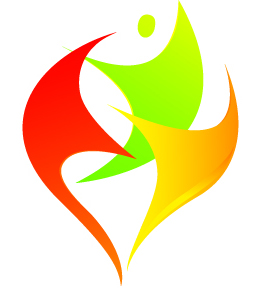 © Acova
Fédération des agences locales de maîtrise de l’énergie et du climat
*
[Speaker Notes: Radiateurs à accumulation (de 800 à 2000 €): 
profiter des tarifs avantageux de nuit pour stocker la chaleur et la restituer le jour

Panneaux rayonnants (de 200 à 500 €):
Chaleur par rayonnement (meilleur confort = T° réduite). Attention à ne pas « cacher » le radiateur.

Radiateurs à inertie (de 400 à 1000 €): 
chaleur par rayonnement avec une inertie d’environ 2h.]
Les équipements
Les parties communes

L’électricité des parties communes par logement peut correspondre à 25% de sa consommation propre d’électricité (hors chauffage et ECS)*.

Beaucoup de dysfonctionnements 
entrainant de fortes consommations

Etude du cabinet Enertech sur un ensemble de
359 logements sociaux à Montreuil en 2001
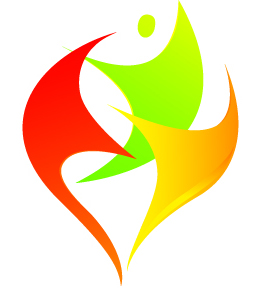 ©  Internet
Fédération des agences locales de maîtrise de l’énergie et du climat
*
Les équipements
Les parties communes

Éclairage (couloirs, extérieur, BAES, parkings)
Détection de présence, minuterie (1 min), LED, LBC pour l’extérieur (peu d’allumage, long fonctionnement) + détection crépusculaire et/ou horloge

Electricité des équipements :
 Pompes, ascenseurs
 Éclairage permanent de l’ascenseur ? 
 Pompes à débit variable...
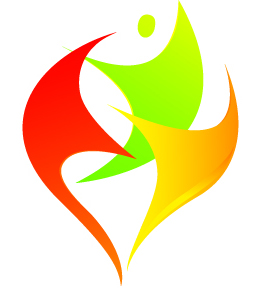 Fédération des agences locales de maîtrise de l’énergie et du climat
*
4. Freins et leviers
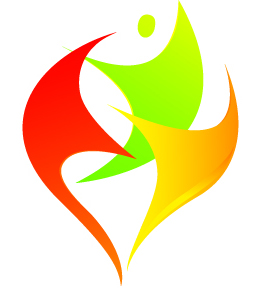 Fédération des agences locales de maîtrise de l’énergie et du climat
*
Les obstacles rencontrés
Démotivation des organes de gestion notamment du Conseil syndical.

Crainte des copropriétaires vis-à-vis des professionnels (syndic, prestataires extérieurs…)

Difficultés à mobiliser les copropriétaires et les locataires pour la réalisation des travaux et notamment les travaux de rénovation thermique.
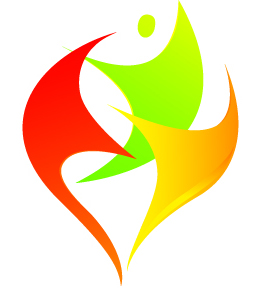 Fédération des agences locales de maîtrise de l’énergie et du climat
*
Les obstacles rencontrés
Difficulté pour les copropriétés à comprendre le processus des travaux et les objectifs à atteindre 

Manque de financement dans la copropriété pour la réalisation des travaux 

Méconnaissance des financements existants pour réaliser les travaux (subventions, prêt…)
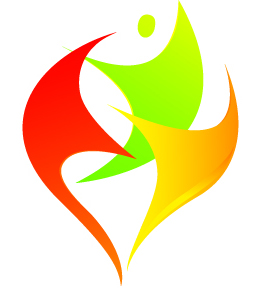 Fédération des agences locales de maîtrise de l’énergie et du climat
*
Les actions à mettre en place pour rassurer
Lever les craintes des copropriétaires vis-à-vis des professionnels (syndic, etc.)

 Clarification de la gestion par la mise en place d’un plan de suivi de gestion.

Mobiliser les copropriétaires et les locataires pour la réalisation d ’un projet commun

 Préparer un plan de communication pour mobiliser et informer les copropriétaires, locataires, etc.
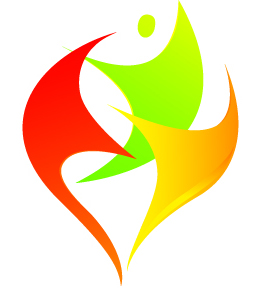 Fédération des agences locales de maîtrise de l’énergie et du climat
*
Les actions à mettre en place pour rassurer
Faire accompagner  la copropriété durant le processus de travaux pour l’aider à atteindre ses objectifs

Mettre en place un plan de travaux pluriannuel.
 
Prévoir un plan de financement adapté au SDC et aux copropriétaires

Préparer un plan de financement  pluriannuel.
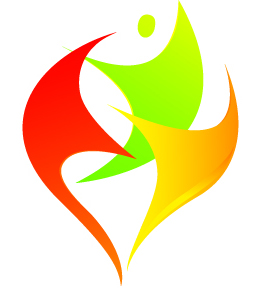 Fédération des agences locales de maîtrise de l’énergie et du climat
*
[Speaker Notes: Service des délégués commerciaux
Société de développement commercial]
5. Les aides financières
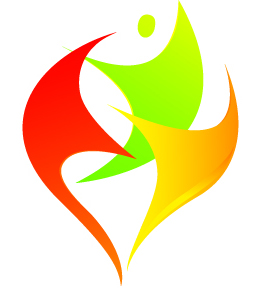 Fédération des agences locales de maîtrise de l’énergie et du climat
*
Les dispositifs nationaux
Les aides de l’ANAH (Agence nationale de l’habitat) 
Pour des logements de plus de 15 ans
Pour les propriétaires occupants (sous condition de ressources), les propriétaires bailleurs et les syndicats de copropriétaires. (http://www.anah.fr/les-aides/conditions-generales.html)

Le programme Habiter Mieux
Pour des logements de plus de 15 ans
Pour les propriétaires occupants
Vos conditions de ressources
-   L'acquisition de votre logement n'a pas donné lieu à d'autres financements de l'Etat, depuis 5 ans (http://www.anah.fr/habitermieux/proprietaires-occupants/avez-vous-droit-a-laide-habiter-mieux.html)
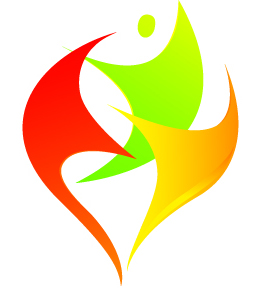 Fédération des agences locales de maîtrise de l’énergie et du climat
*
Les dispositifs nationaux
Le Crédit d’impôt
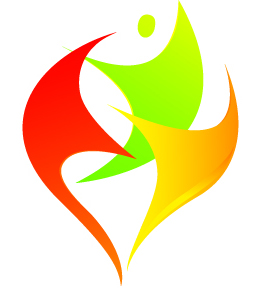 http://ecocitoyens.ademe.fr
Fédération des agences locales de maîtrise de l’énergie et du climat
*
Les dispositifs nationaux
Eco-prêt à taux zéro (démarche individuelle)

Bouquet de 2 travaux : 20 000 €
Bouquet de 3 travaux : 30 000 € 	

Le cumul de l'éco-prêt à taux zéro et du crédit d'impôt développement durable est à nouveau possible en 2012, sous conditions de ressources

 Projet d’extension de l’éco-prêt à taux zéro aux copropriétés ?


 CEE : Certificats d’Économies d’Énergie.

 La TVA à 7 % : seulement pour certaines réalisations.
sur 15 ans maximum
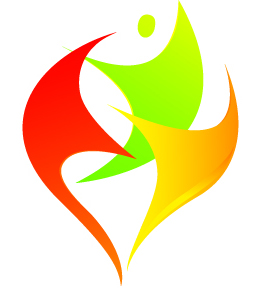 Fédération des agences locales de maîtrise de l’énergie et du climat
*
Les dispositifs nationaux
Prêt copro 100 (crédit foncier)
 Un seul prêt pour financer toutes les parties communes 
 Prêt collectif au seul syndicat des copropriétaires 

 EnR : Fonds chaleur de l’ADEME
  Aide pour les installations de production de chaleur renouvelable (solaire thermique, géothermie, biomasse, énergies de récupération, réseaux de chaleur) 
 (http://www2.ademe.fr/servlet/KBaseShow?sort=-1&cid=96&m=3&catid=23667)
Modalités et aides variables selon les régions
	(http://ecocitoyens.ademe.fr/financer-mon-projet/renovation/des-aides-en-plus-pour-l%E2%80%99habitat-collectif)
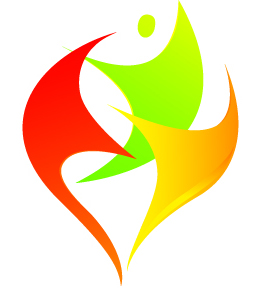 Fédération des agences locales de maîtrise de l’énergie et du climat
*
Les dispositifs locaux
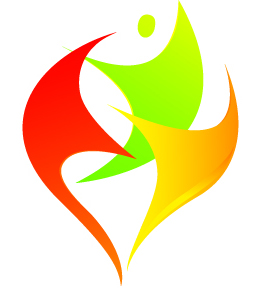 Fédération des agences locales de maîtrise de l’énergie et du climat
*